Kognitiivne õppimiskäsitlus
Kaarel Johannes
Melar Krillo
Kutseõpetaja BA 1. aasta tudengid
Teemad
Kognitivne õpikäsitlus
Piaget’ tunnetusprotsessi mudel
Loengu lõpuks on ülevaade:
Kognitiivsest õppimisteooriast
Piaget’ mudelist
Olulisematest terminitest
1960ndad "kognitiivne  revolutsiooni".
Perioodi alguseks Põhja-Ameerikas peetakse J.M. Hunti (1961) ning J.H. Flavelli (1963) raamatute välja andmist.
Kõik kognitiivsed käsitlused toetuvad Piaget’ tunnetusprotsessi mudelile.
Kognitiivne õppimisteooria (1)
(Eggen & Kauchak, 2016; Krull, 2018; Barrouillet, 2015)
Põhimotiiv: Sisemise huvi äratamine ja sellest lähtuva sisemise aktiivsuse üles näitamine, ajus toimuvate informatsioonitöötlusprotsesside seletamine

Kognitiivsed õppimisteooriad peavad õppimist inimese sisemise aktiivsuse tulemuseks, mida ajendab tunnetuslik huvi
Kognitiivne õppimisteooria (2)
(Krull, 2018)
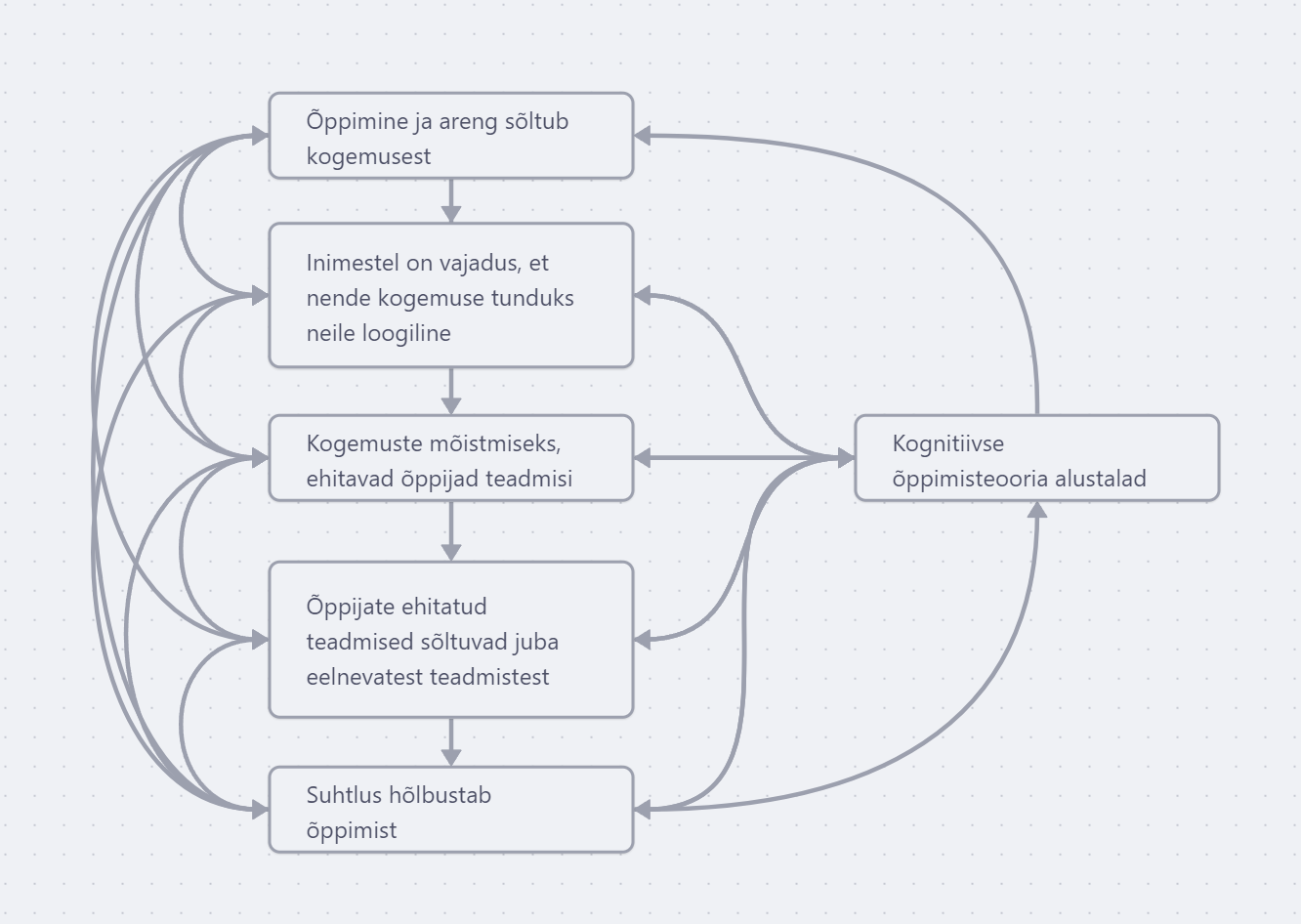 Kognitiivse õppimisteooria raamistik
(Eggen & Kauchak, 2016)
Piaget’ tunnetusprotsessi mudel
Sai alguse 1920. Aastal, kui Piaget’ töötas välja Prantsuse versiooni Inglise intelligentsustestist.

Töötas peamiselt lastega.

Lapsed koguvad aktiivselt teadmisi maailma kohta. Nad ei ole passiivsed olendid, kes ootavad, et keegi täidaks nende pea teadmistega.
Õppimise aktviisuse/huvi allikas inimeses sees
Piaget’ mudelist kasvas ka välja näiteks Lev Võgotski (1978) sotsiaalkultuuriline teooria
(Krull, 2018; McLeod, 2024)
Skeemid
Kohanemine
Tasakaalustamine
Mudeli
põhimõisted
Skeemid on tunnetuslikud, sõnalised ja käitumuslikud konstruktsioonid, mida inimene kasutab oma kogemuste korrastamiseks.

Kognitiivne areng on pidev uute skeemide arendamine, kui ka nende eristamine ja ka integreerimine olemasolevatega.
Skeemid (1)
(Krull, 2018)
Piaget’ teooria kohaselt saab inimese teadvuses eristada kolme erinevat skeemide liiki.
Sensomotoorsed skeemid (kõndimine, ukse avamine jne)
Tunnetuslikud skeemid (põhjus-tagajärg seoste otsimine, ettekujutamine).
Verbaalsed skeemid (sümbolite mõistmine)
Skeemid (2)
(Krull, 2018)
Kognitiivne dissonants
Ebakõla enda sisemise ja tajutava välismaailma vahel.

Liiga suur ebakõla tekitab inimeses hirmu ning vastumeelsust.

Liiga väike ebakõla tekitab inimeses igavust.
(Krull, 2018)
[Speaker Notes: Festingeri (1958; Krull 2018 j.) kognitiivse dissonantsi kohaselt tunnevad inimesed ebamugavust, kui nende sügavalt juurdunud tõekspidamised on ohustatud]
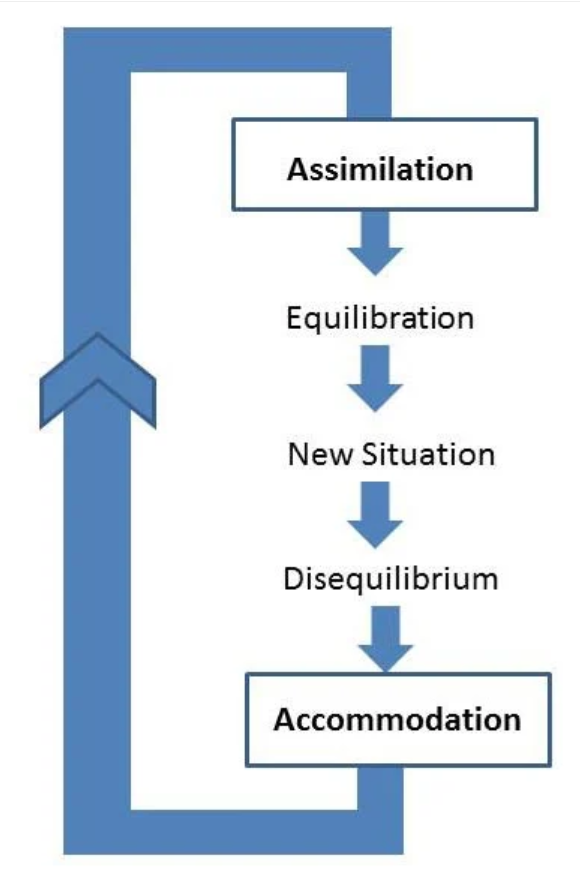 Kohanemine
Indiviidi ja keskkonna vastastikune protsess.
Algab inimese huvist maailma vastu ja vajadusest saavutada tasakaal.

Kognitiivne dissonantsi järel käivituvad:
Assimilatsioon (kasutatakseolemasolevat skeemi, mis ei pruugiolukorraga sobida)
Akommodatsioon (mõistame, etmeie skeemid pole piisavad)
Kohanemise protsessis käivituvadüldjuhul mõlemad
(Krull, 2018; simplypsychology.org, 2024)
Kõik inimesed proovivad süstematiseerida oma kogemusi ning anda sellele arukamat tähendust.

Proovitakse saavutada kooskõla olemasolevate skeemide ja kogemuste põhjal saadava informatsiooni vahel.

Inimesel on kaasasündinud tarve otsida uudseid elamusi. Kui meie mõtteskeemid langevad liiga täpselt kokku olemasolevaga, hakkame otsima uusi elamusi.

Kui tekkinud ebakõla on liiga suur, ei liigu inimene tasakaalustamise poole. Huvi kaob või asub kaitsepositsiooni.
Tasakaalustamine
(Krull 2018; Izard ,1997, viidatud Krull 2018 j)
Kas kõik jäi meelde?
Kas kõik jäi meelde?
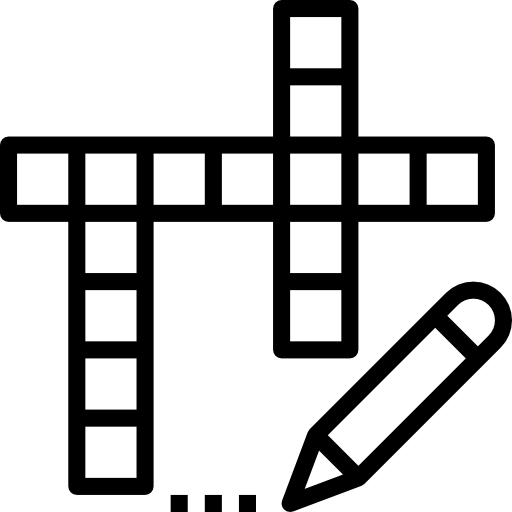 Kasutatud kirjandus
Barrouillet, P. (2015). Theories of cognitive development: From Piaget to today. Developmental Review, 38, 1-12. https://doi.org/10.1016/j.dr.2015.07.004 
Eggen, P. & Kauchak, D. (2016). Educational psychology: windows into classroom. Pearson.
Krull, E. (2018). Pedagoogilise psühholoogia käsiraamat. 3. Tr. TÜ Kirjastus.
McLeod, S. (2024) Piaget’s Theory and Stages of Cognitive Development https://www.simplypsychology.org/piaget.html
Aitäh kuulamast!
haridus.ut.ee
Tartu Ülikooli
haridusteaduste instituut
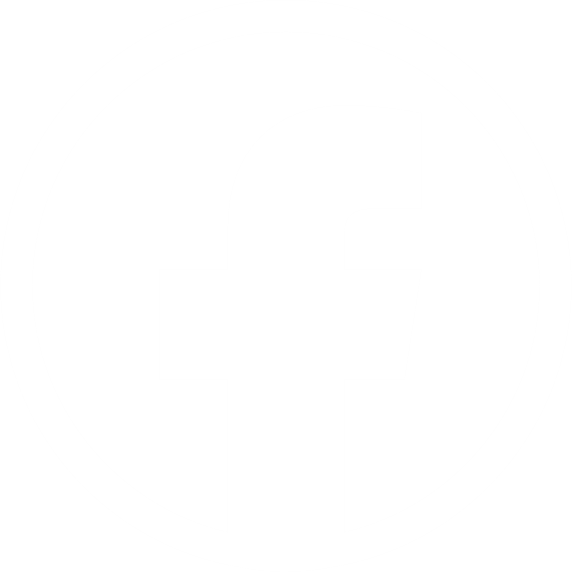 www
haridusteaduste.instituut
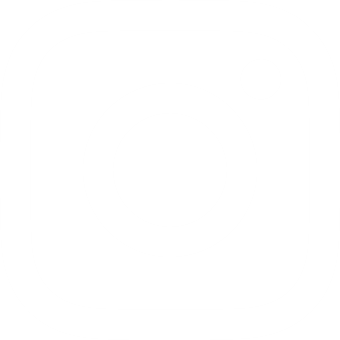